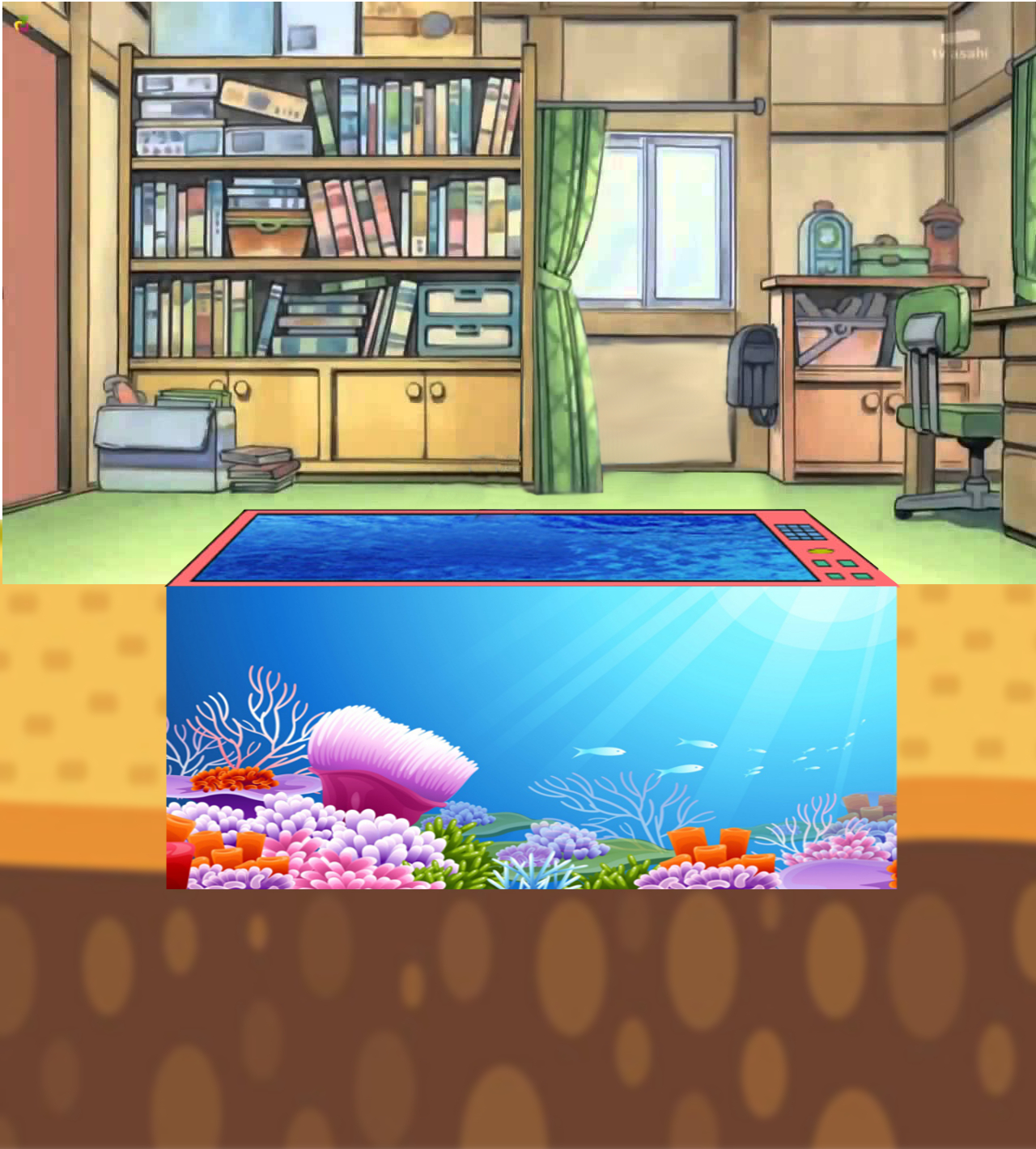 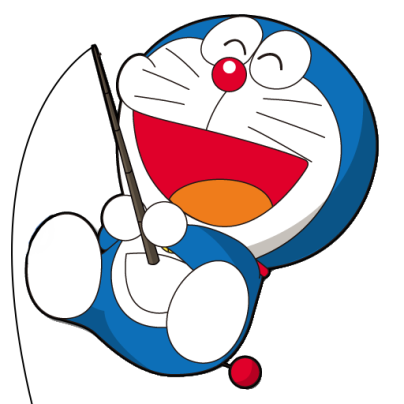 DORAEMON CÂU CÁ
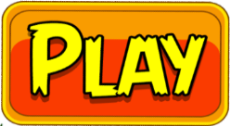 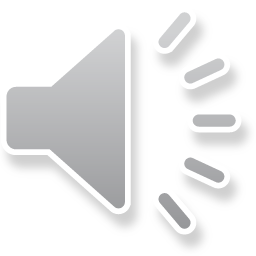 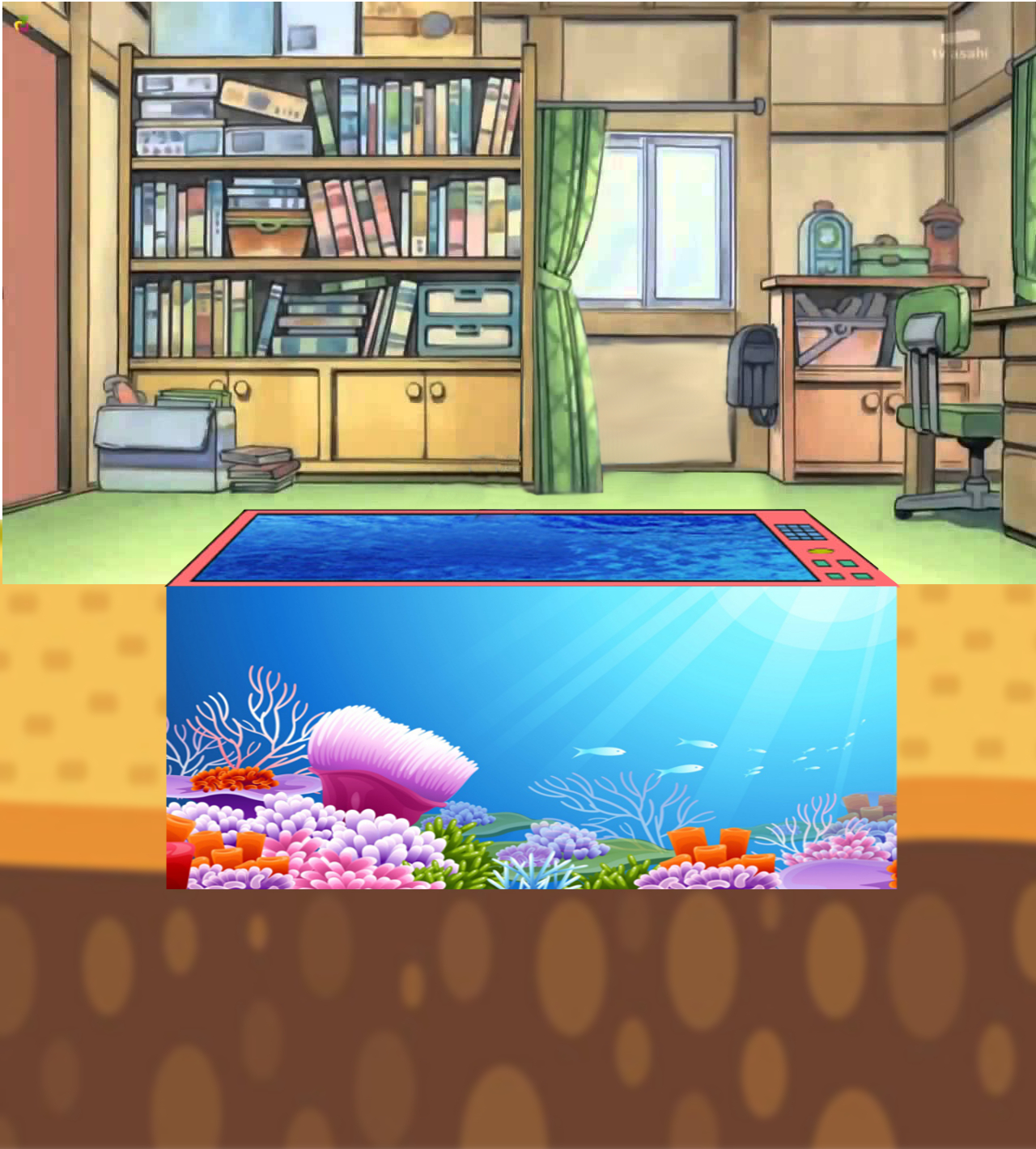 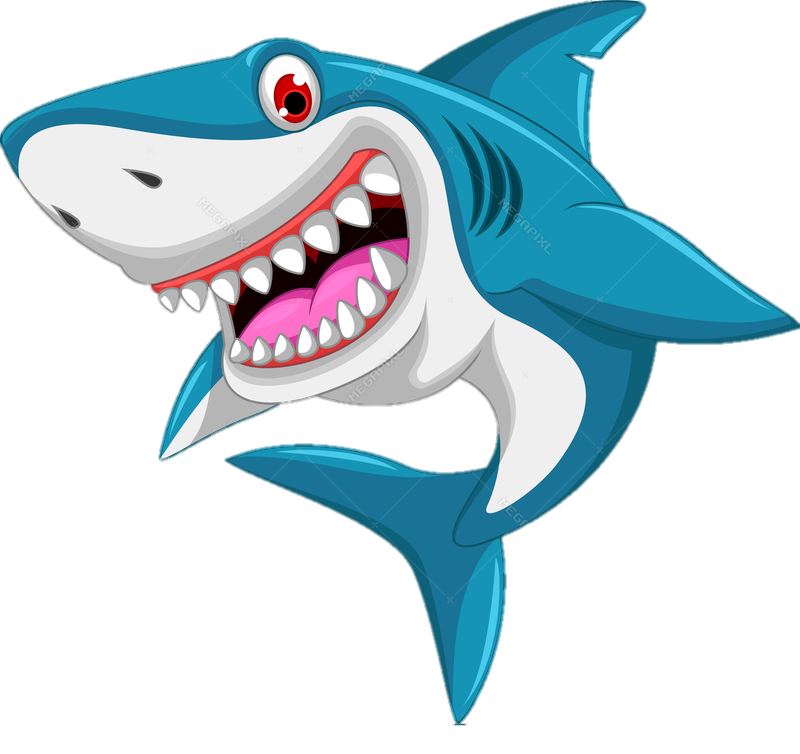 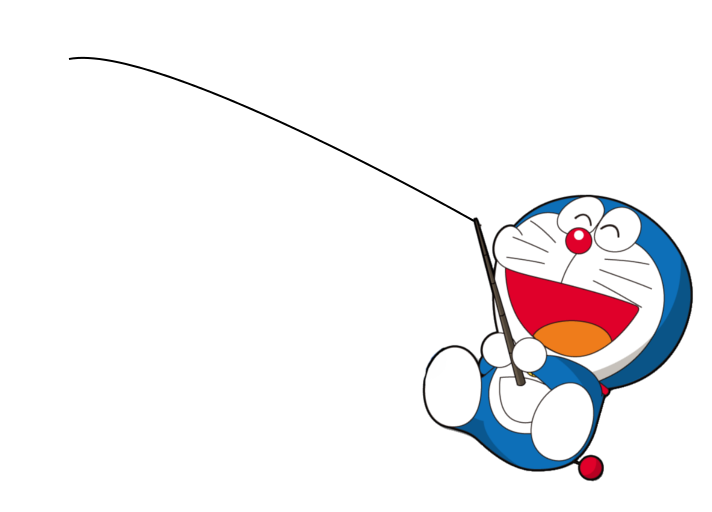 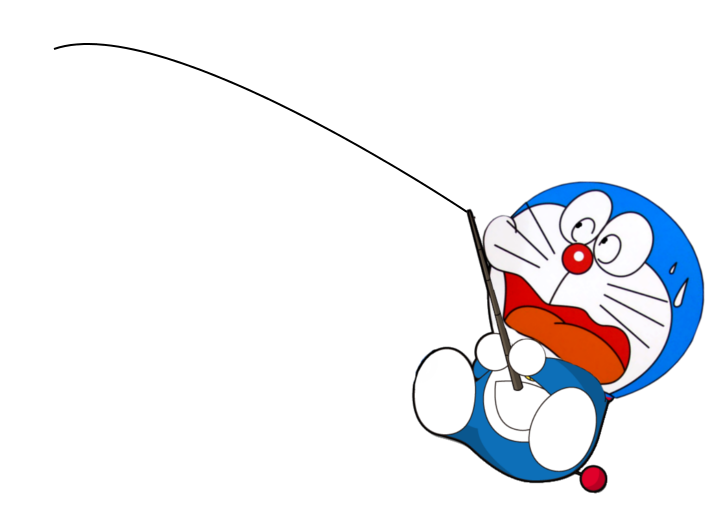 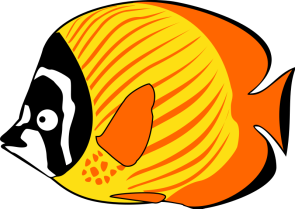 GIỎI QUÁ
Bắt đầu!
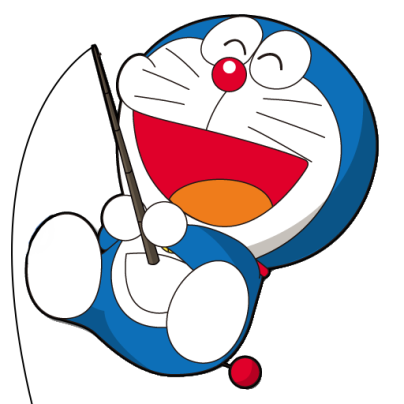 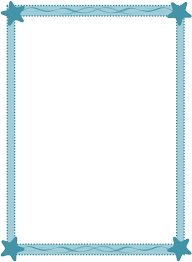 TIẾC QUÁ
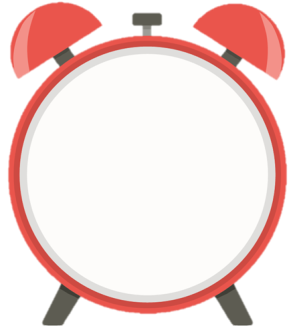 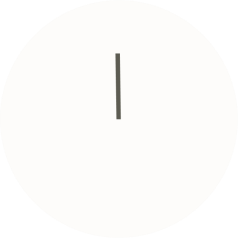 HẾT GIỜ
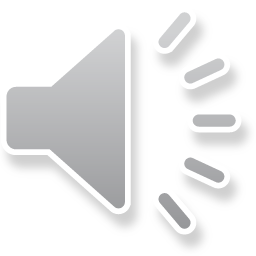 Thầy cô điền câu hỏi ở đây
A. Đáp án Đúng
B. Đáp án Sai
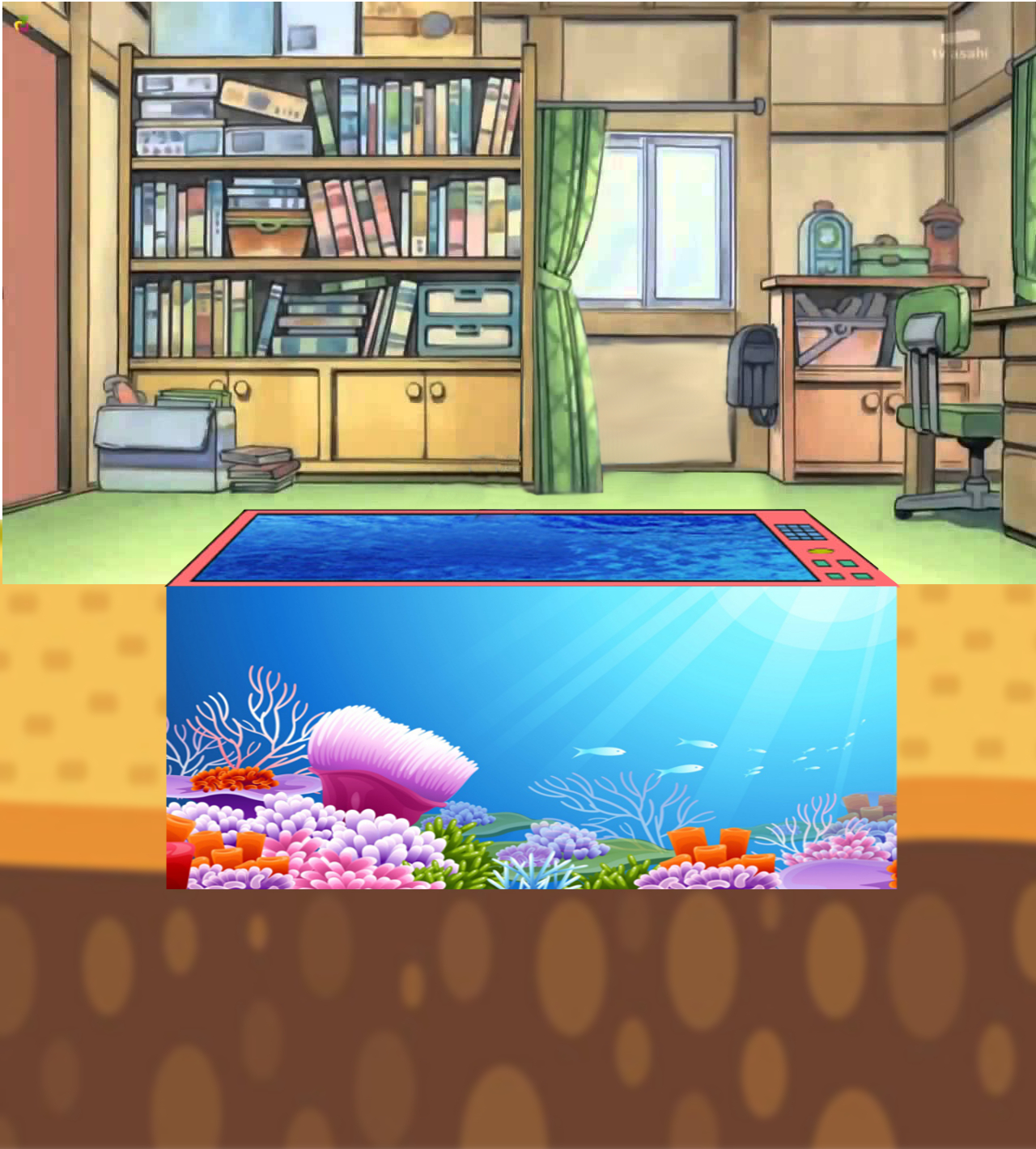 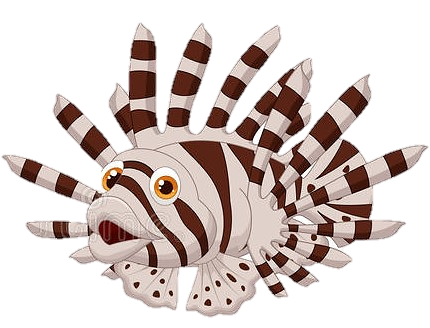 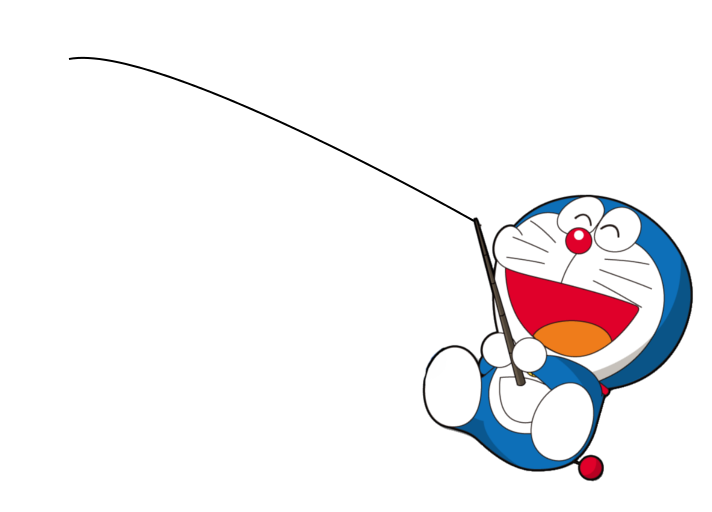 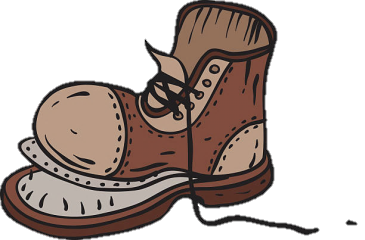 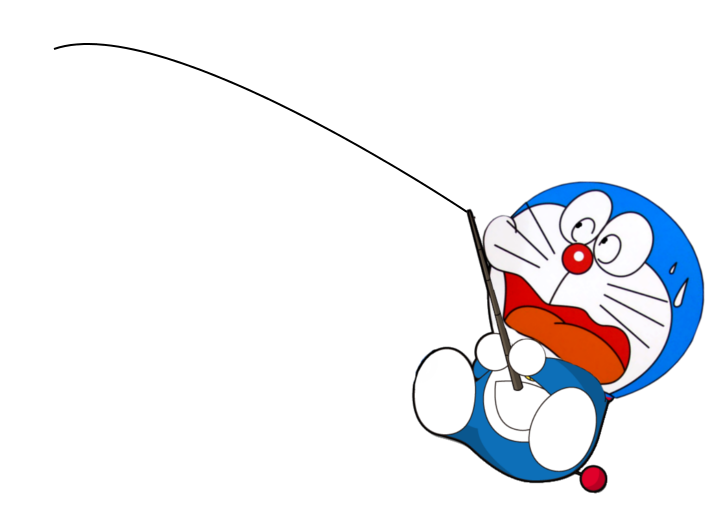 GIỎI QUÁ
Bắt đầu!
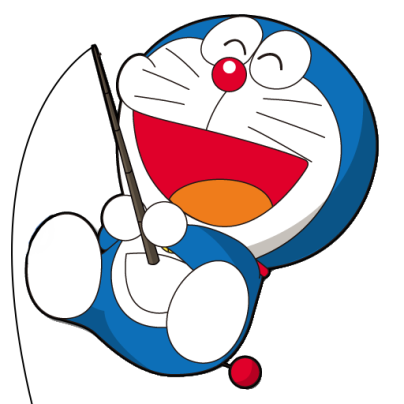 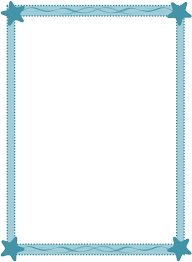 TIẾC QUÁ
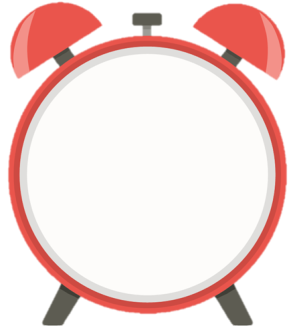 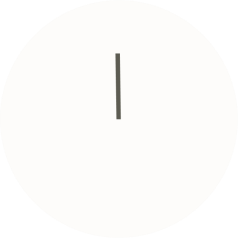 HẾT GIỜ
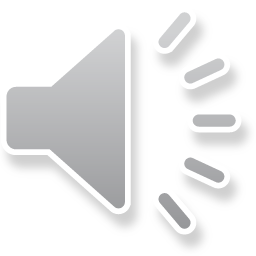 Thầy cô điền câu hỏi ở đây
A. Đáp án Đúng
B. Đáp án Sai
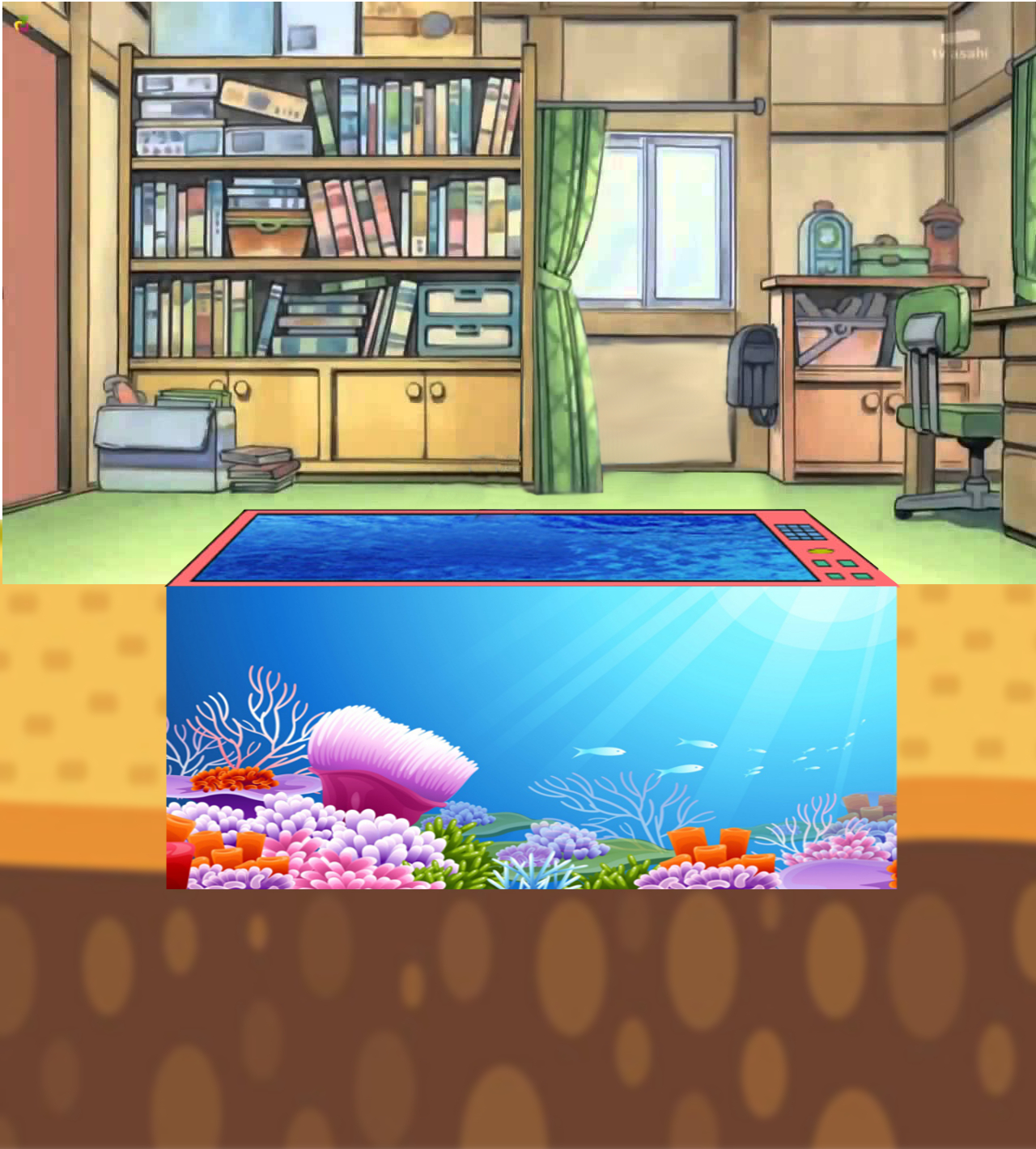 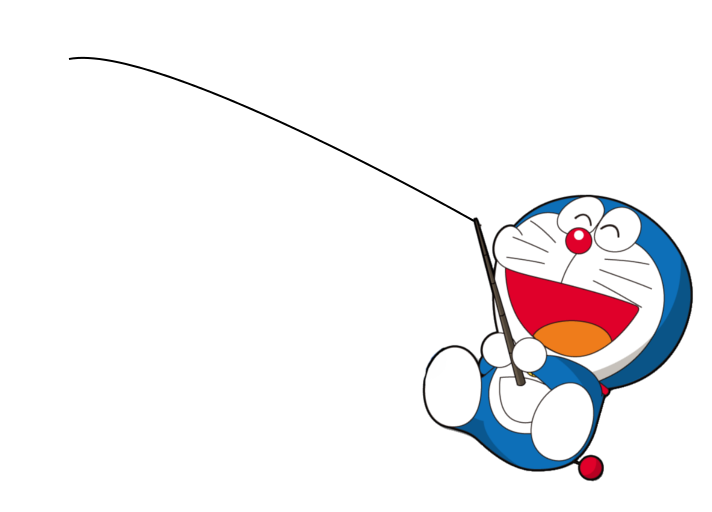 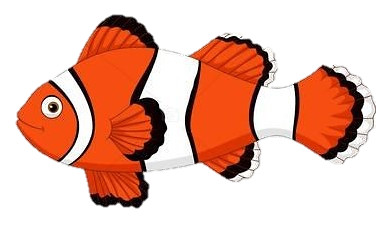 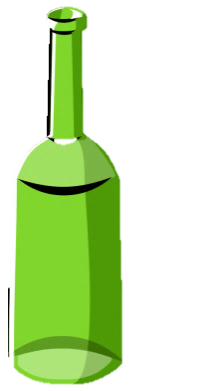 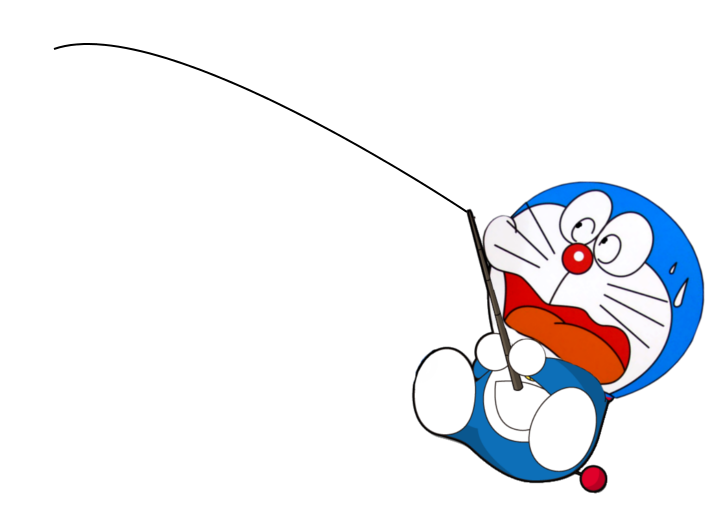 GIỎI QUÁ
Bắt đầu!
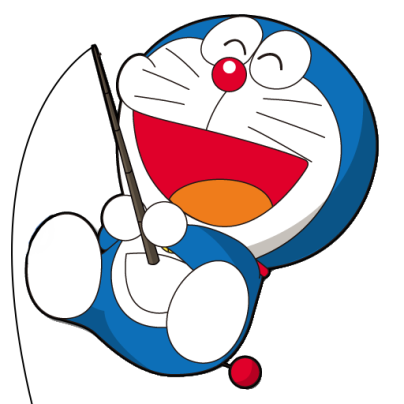 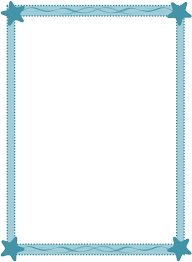 TIẾC QUÁ
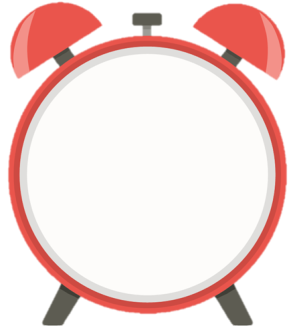 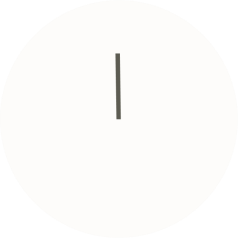 HẾT GIỜ
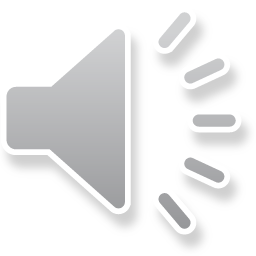 Thầy cô điền câu hỏi ở đây
A. Đáp án Sai
B. Đáp án Đúng
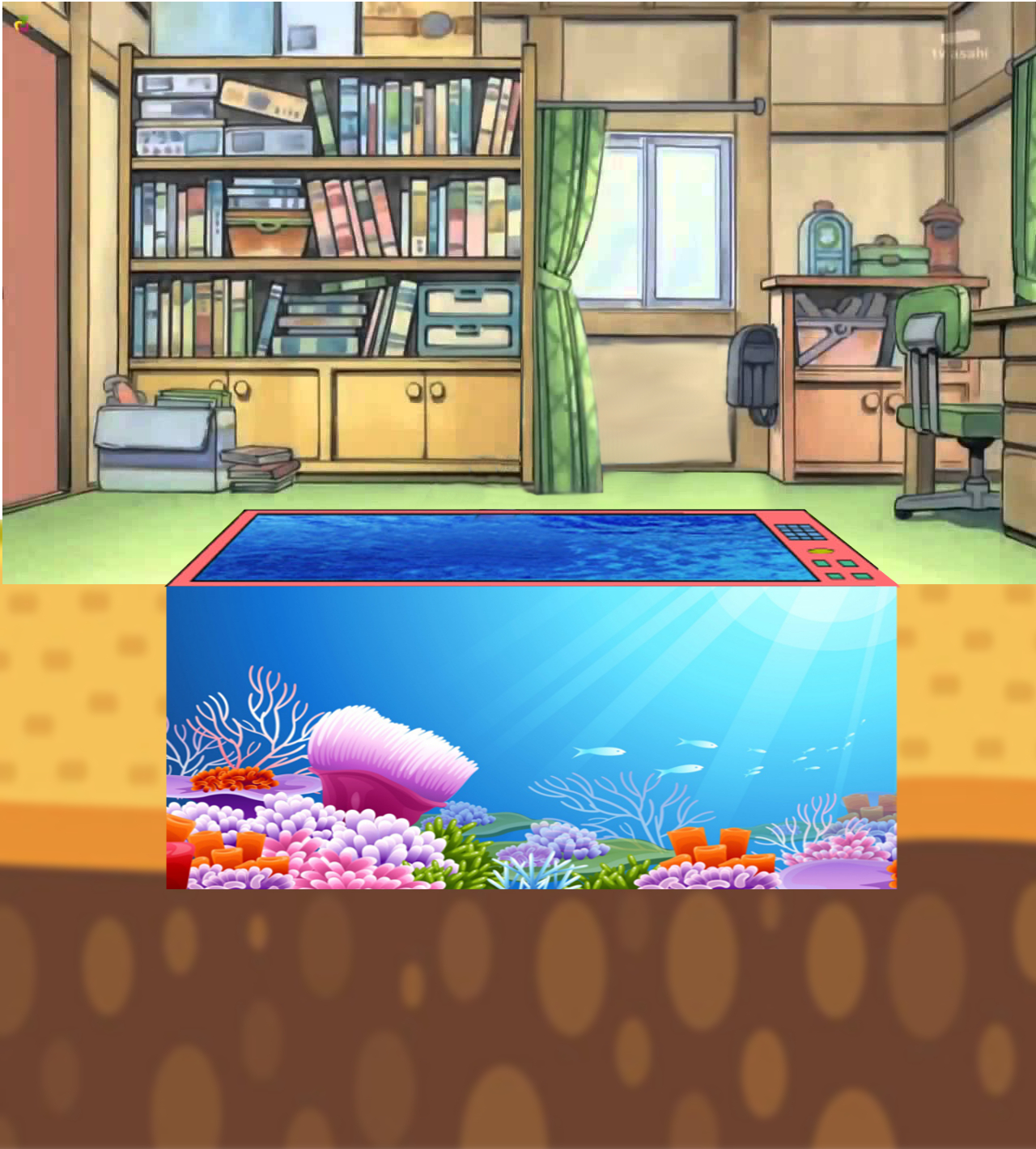 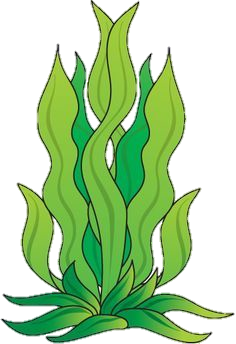 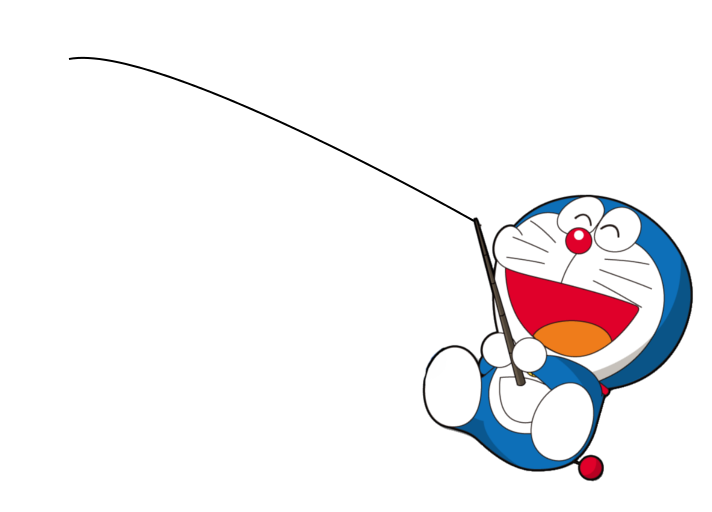 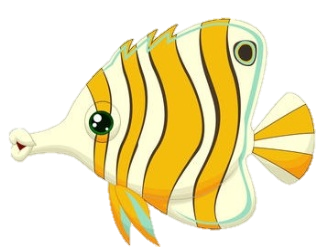 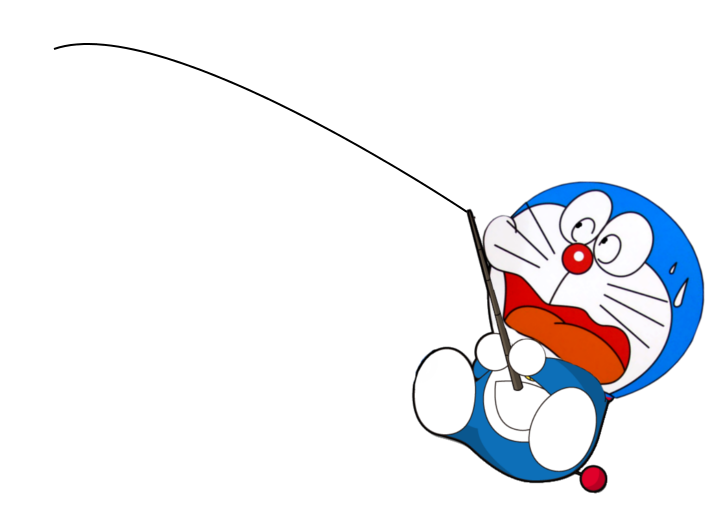 GIỎI QUÁ
Bắt đầu!
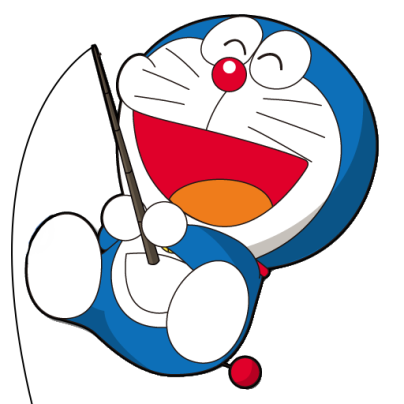 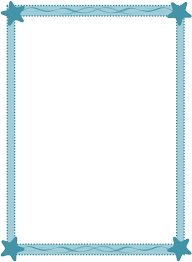 TIẾC QUÁ
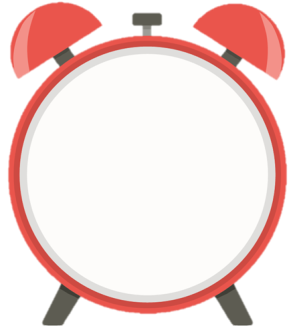 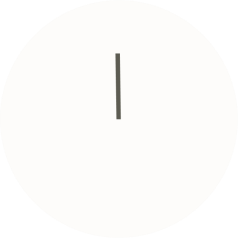 HẾT GIỜ
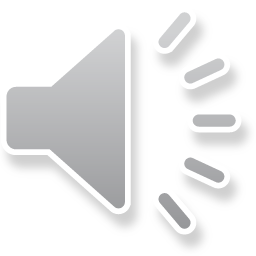 Thầy cô điền câu hỏi ở đây
A. Đáp án Sai
B. Đáp án Đúng
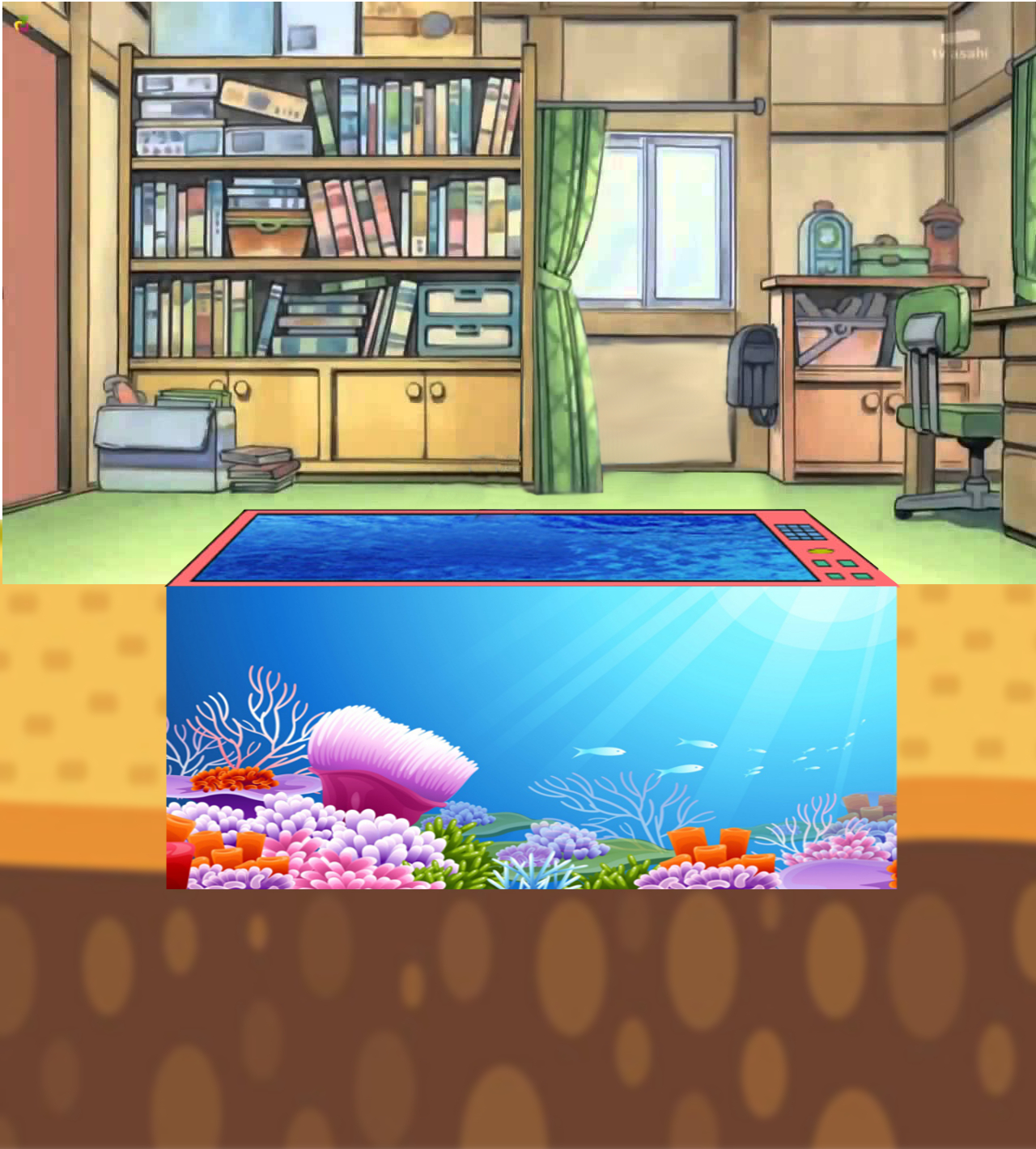 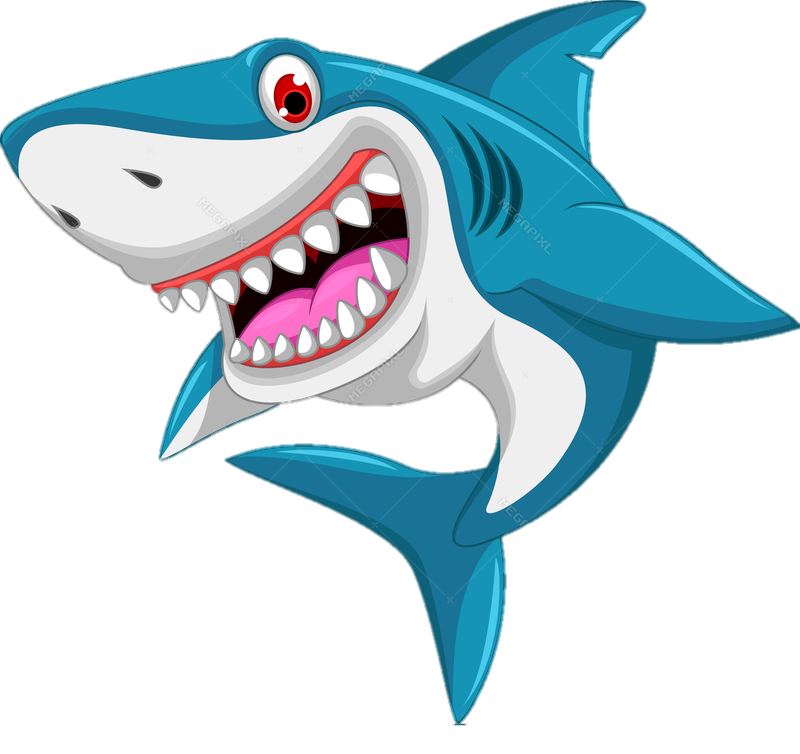 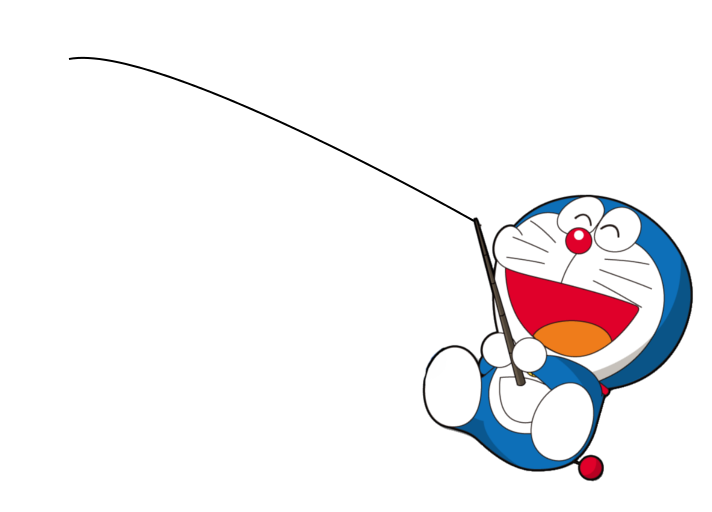 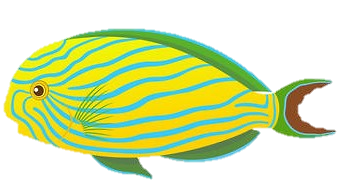 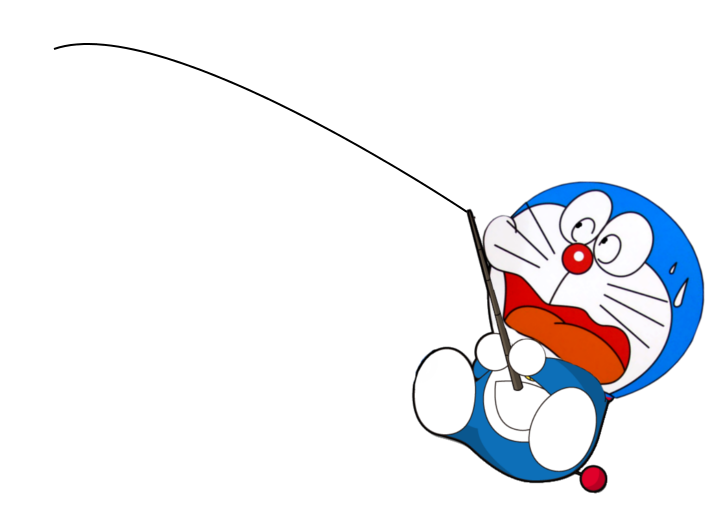 GIỎI QUÁ
Bắt đầu!
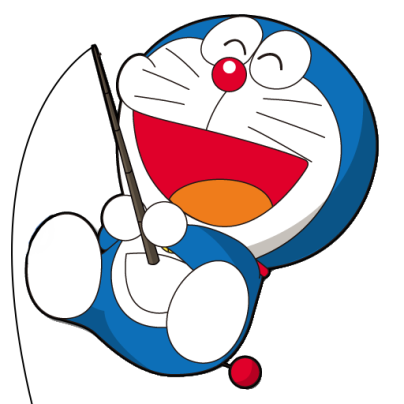 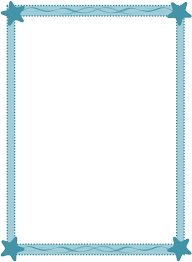 TIẾC QUÁ
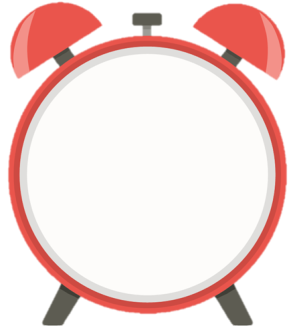 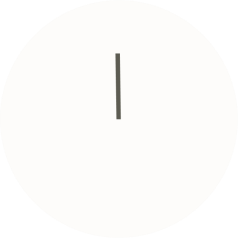 HẾT GIỜ
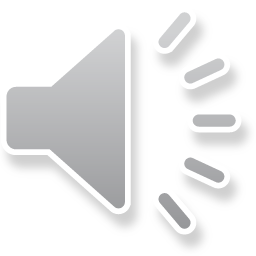 Thầy cô điền câu hỏi ở đây
A. Đáp án Đúng
B. Đáp án Sai
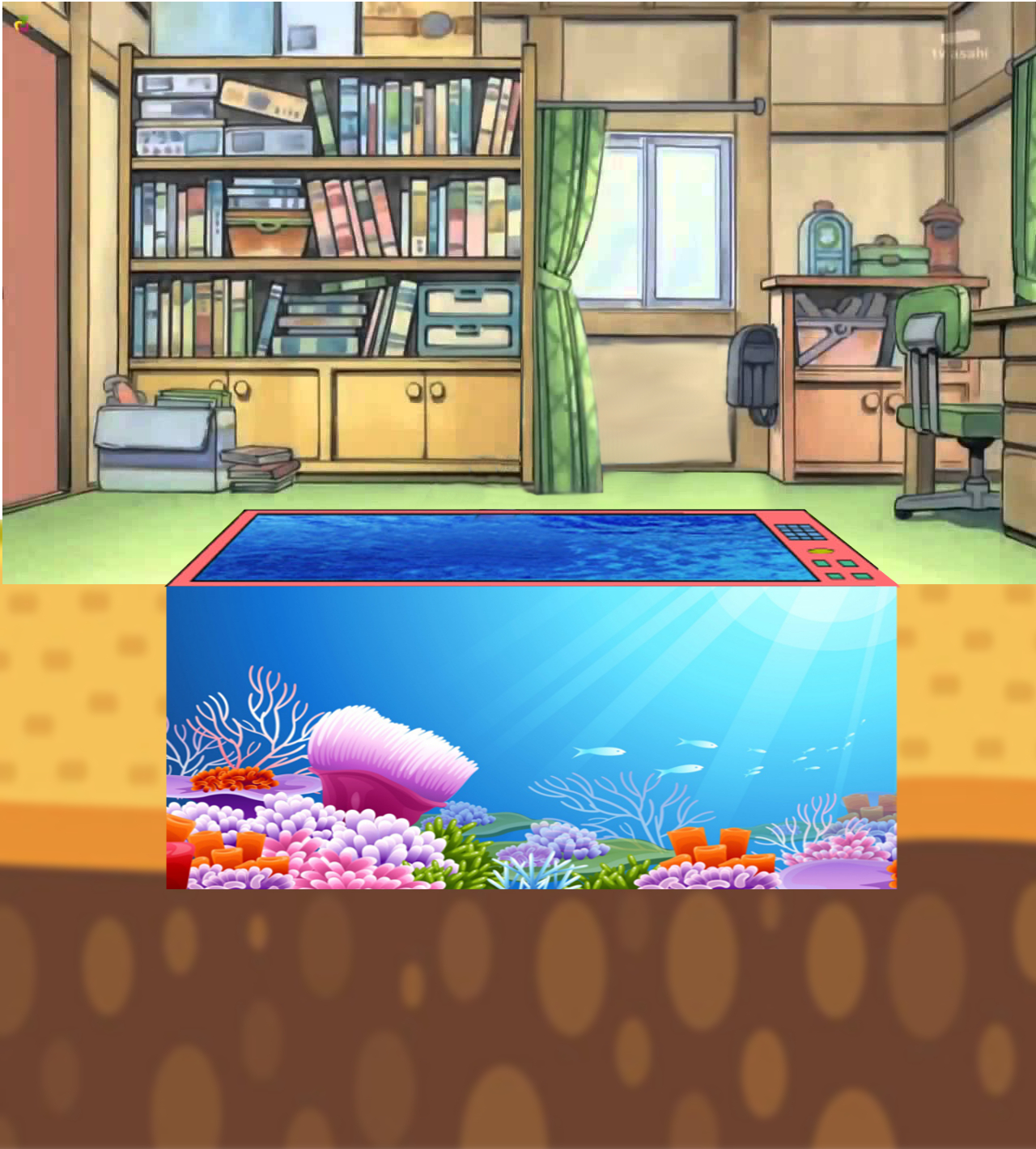 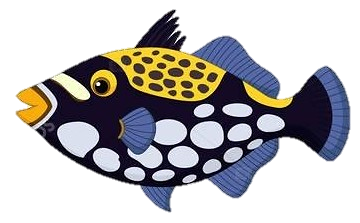 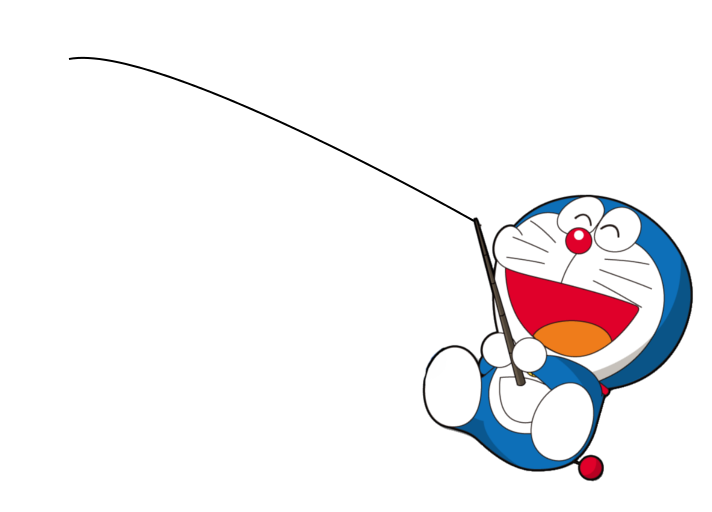 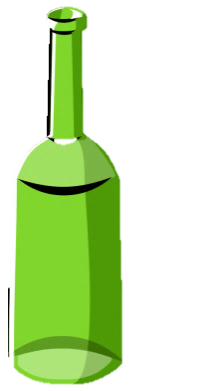 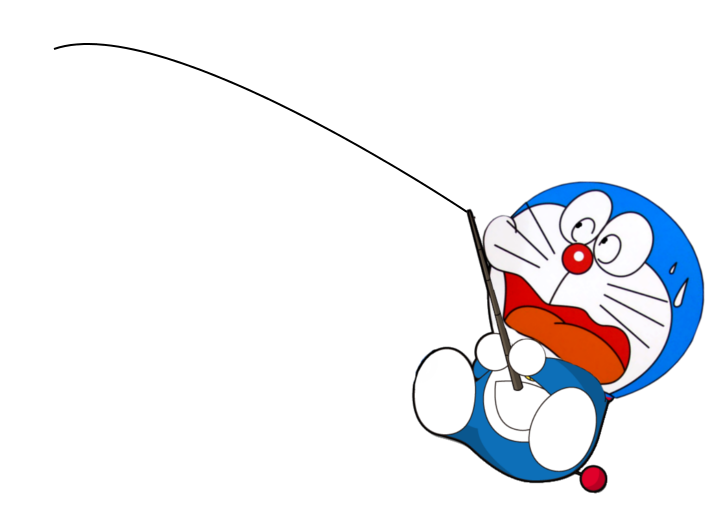 GIỎI QUÁ
Bắt đầu!
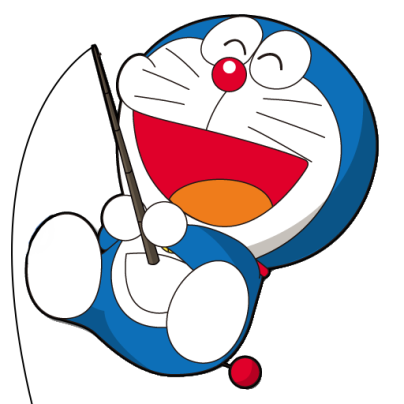 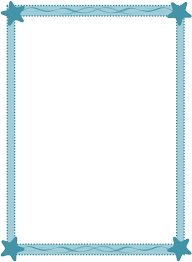 TIẾC QUÁ
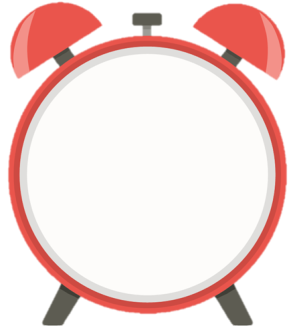 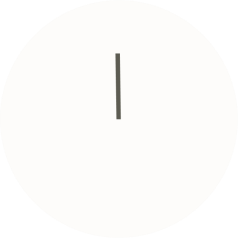 HẾT GIỜ
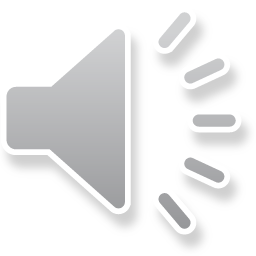 Thầy cô điền câu hỏi ở đây
A. Đáp án Sai
B. Đáp án Đúng
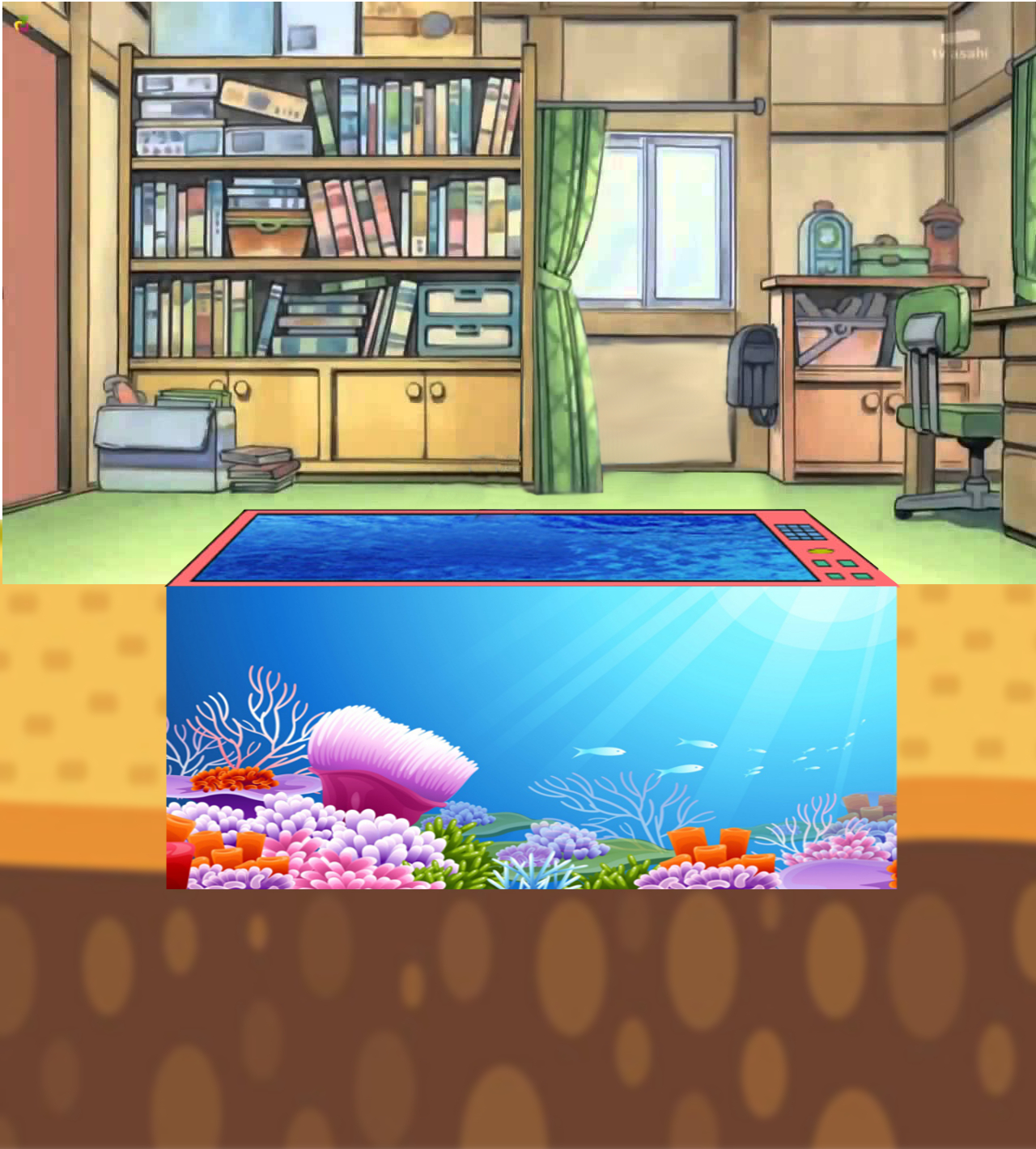 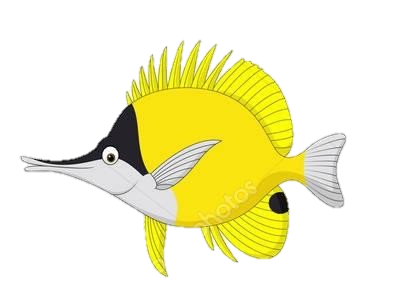 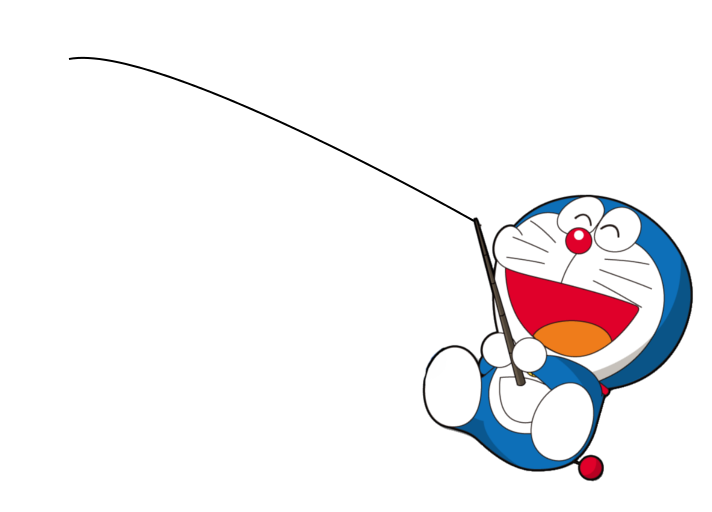 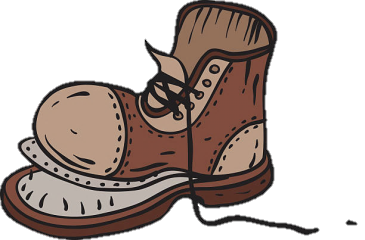 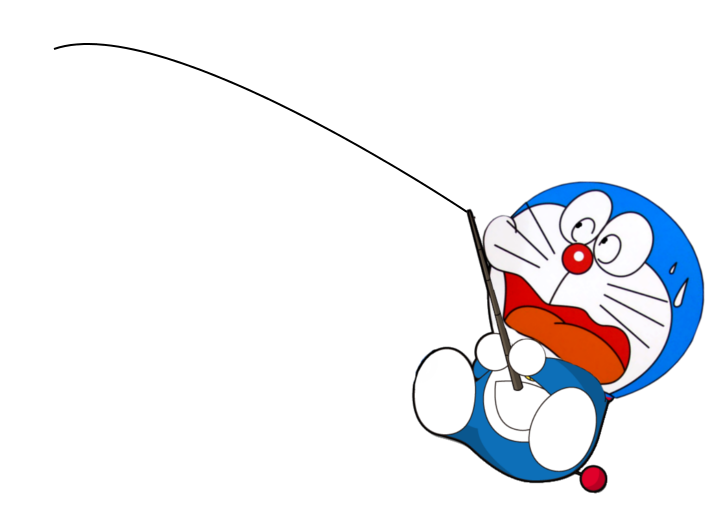 GIỎI QUÁ
Bắt đầu!
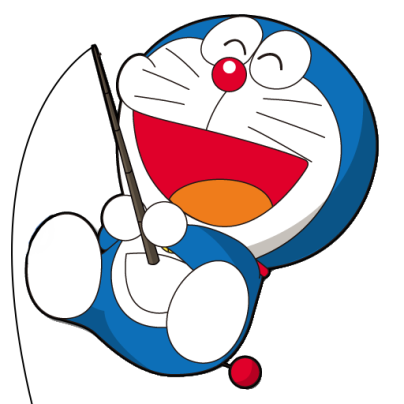 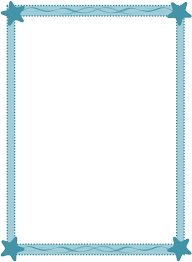 TIẾC QUÁ
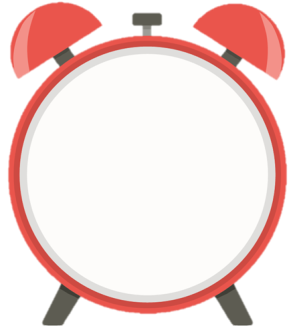 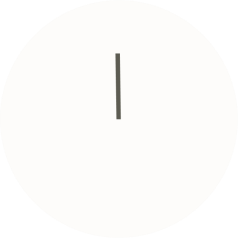 HẾT GIỜ
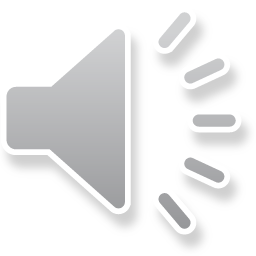 Thầy cô điền câu hỏi ở đây
A. Đáp án Đúng
B. Đáp án Sai
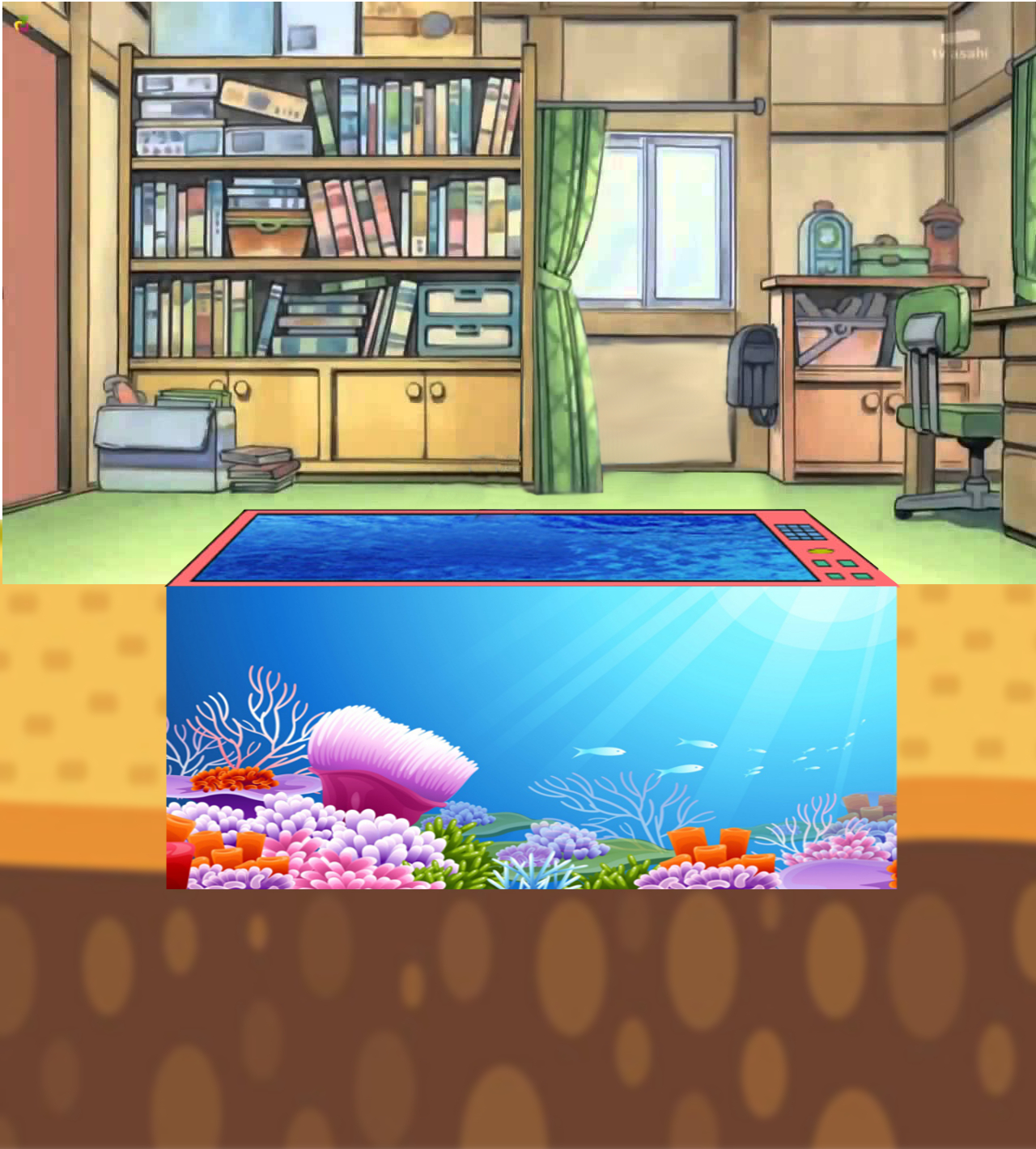 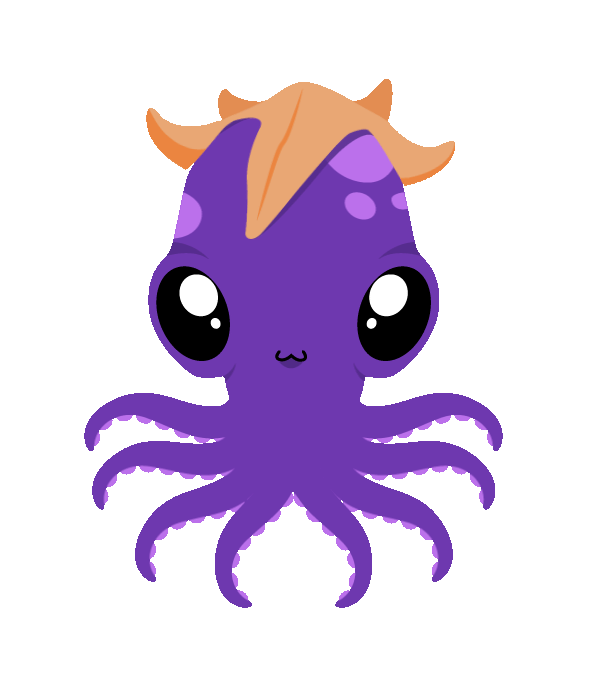 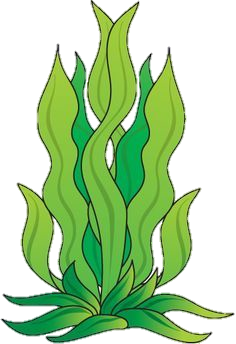 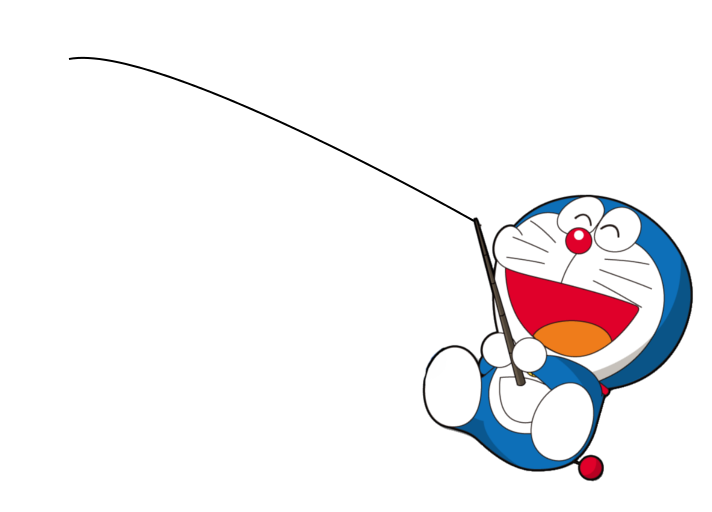 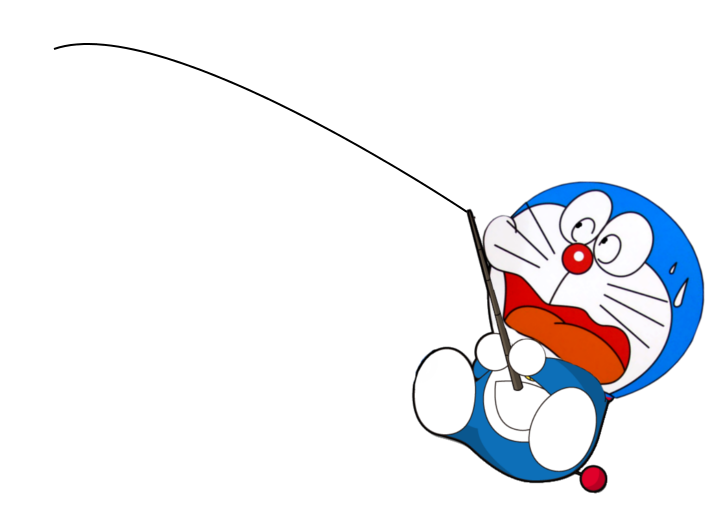 GIỎI QUÁ
Bắt đầu!
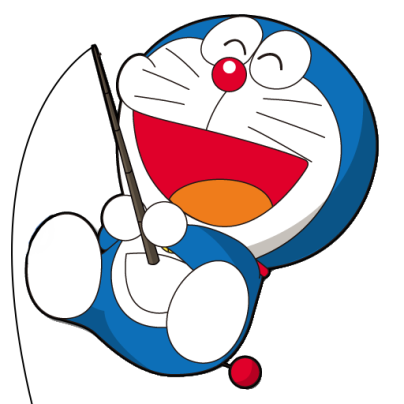 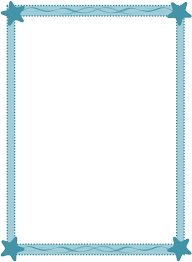 TIẾC QUÁ
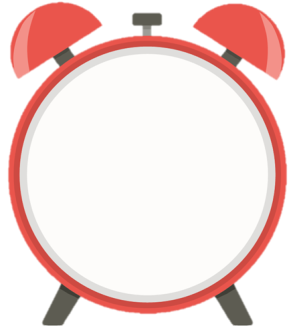 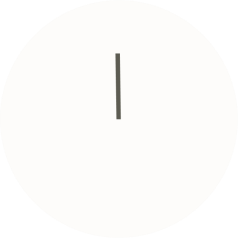 HẾT GIỜ
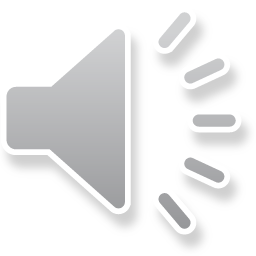 Thầy cô điền câu hỏi ở đây
A. Đáp án Sai
B. Đáp án Đúng
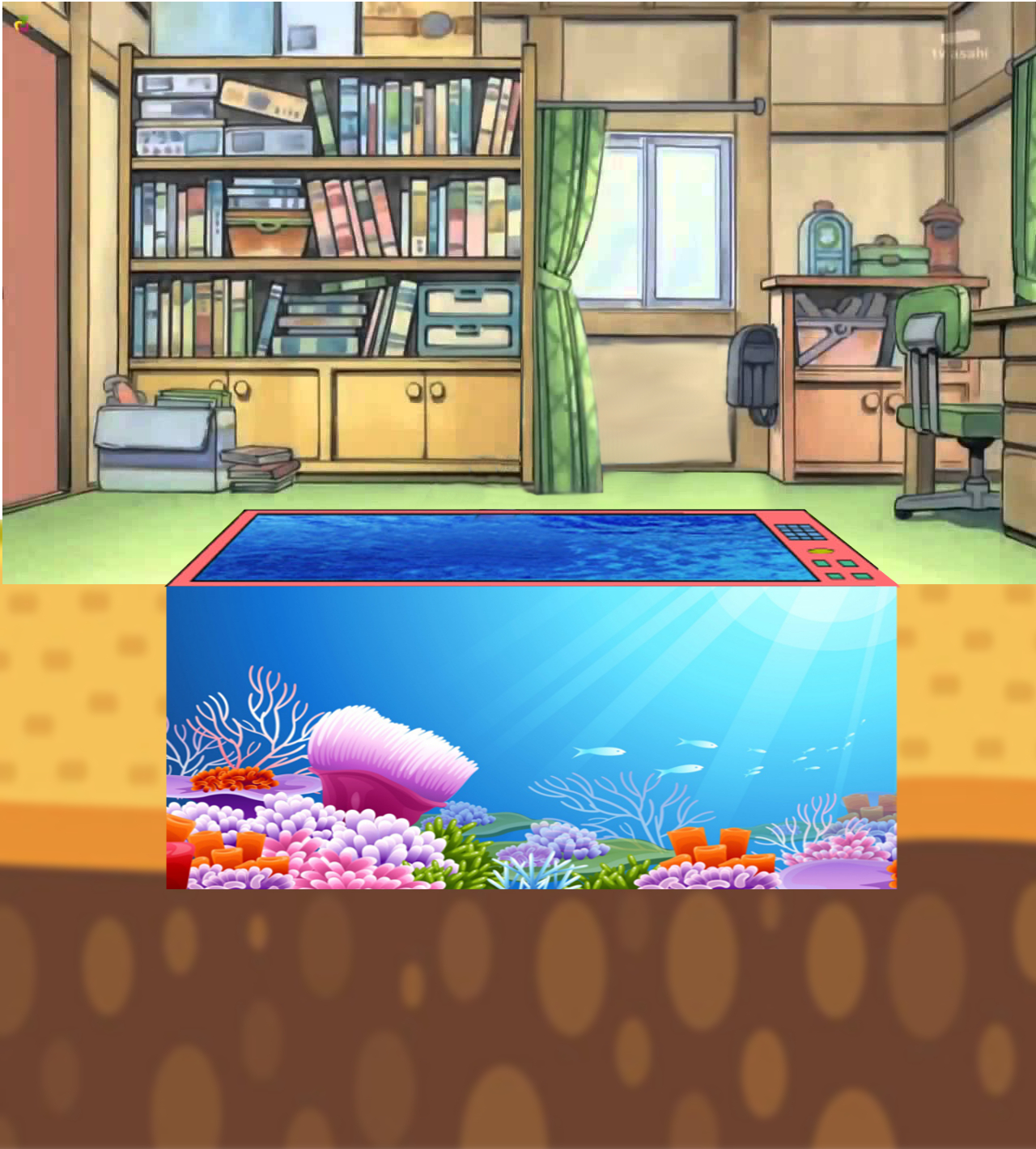 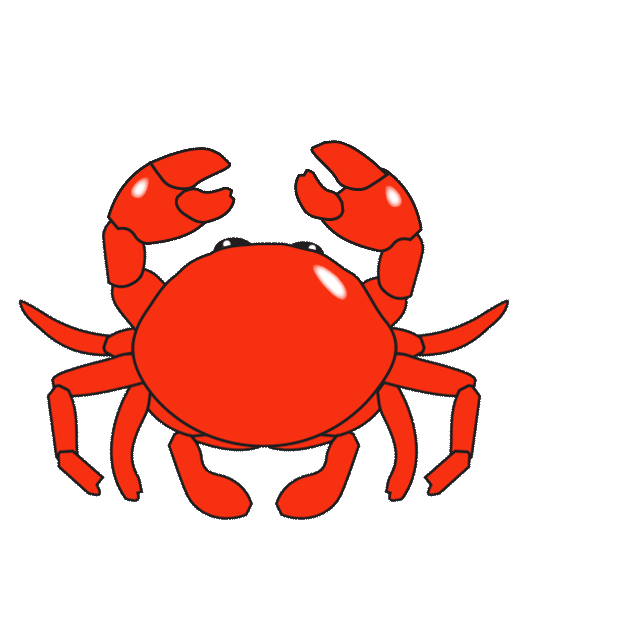 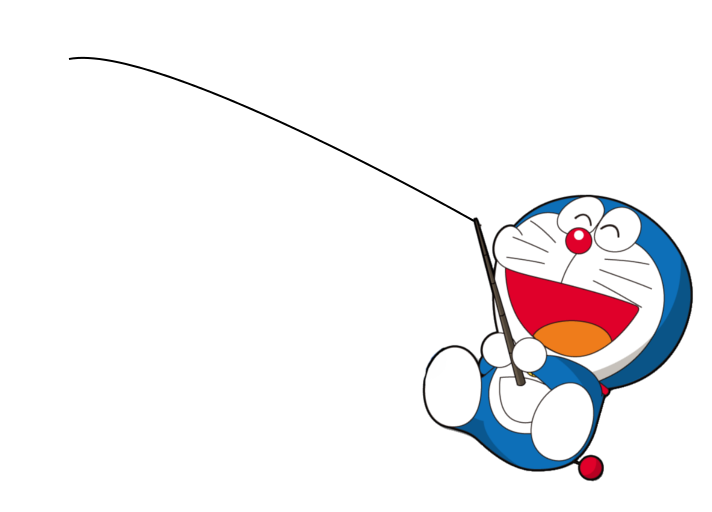 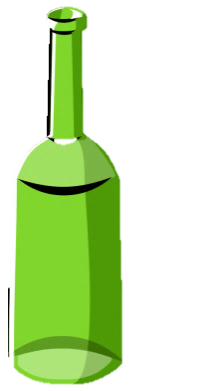 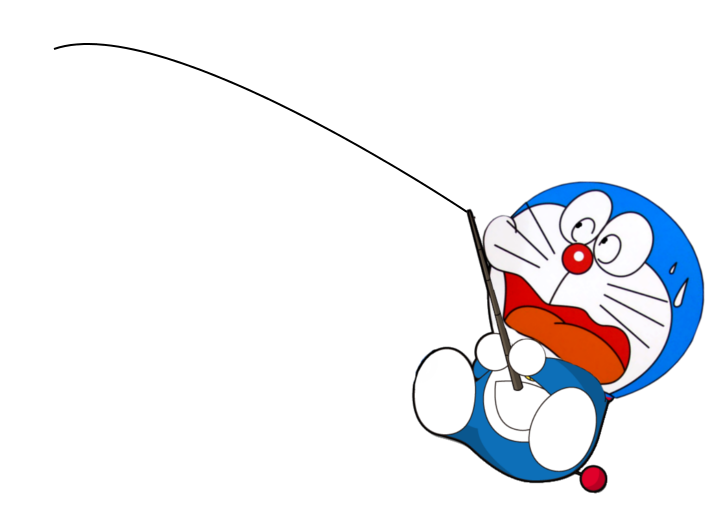 GIỎI QUÁ
Bắt đầu!
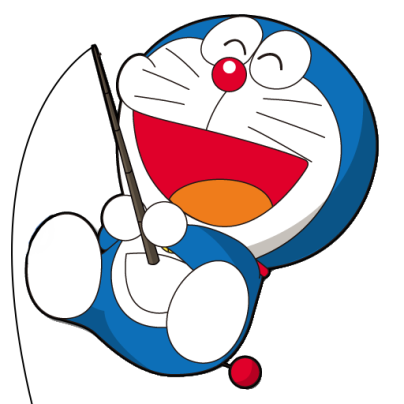 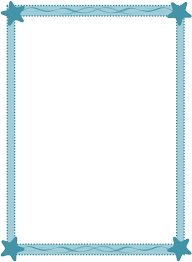 TIẾC QUÁ
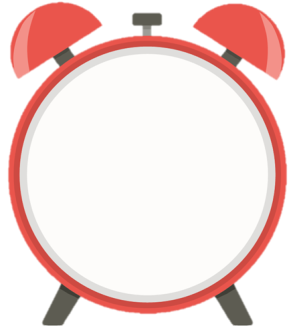 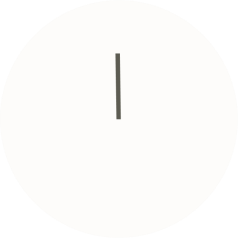 HẾT GIỜ
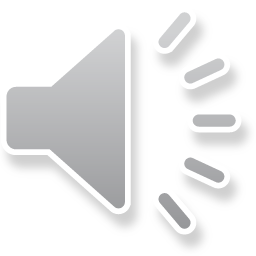 Thầy cô điền câu hỏi ở đây
A. Đáp án Sai
B. Đáp án Đúng
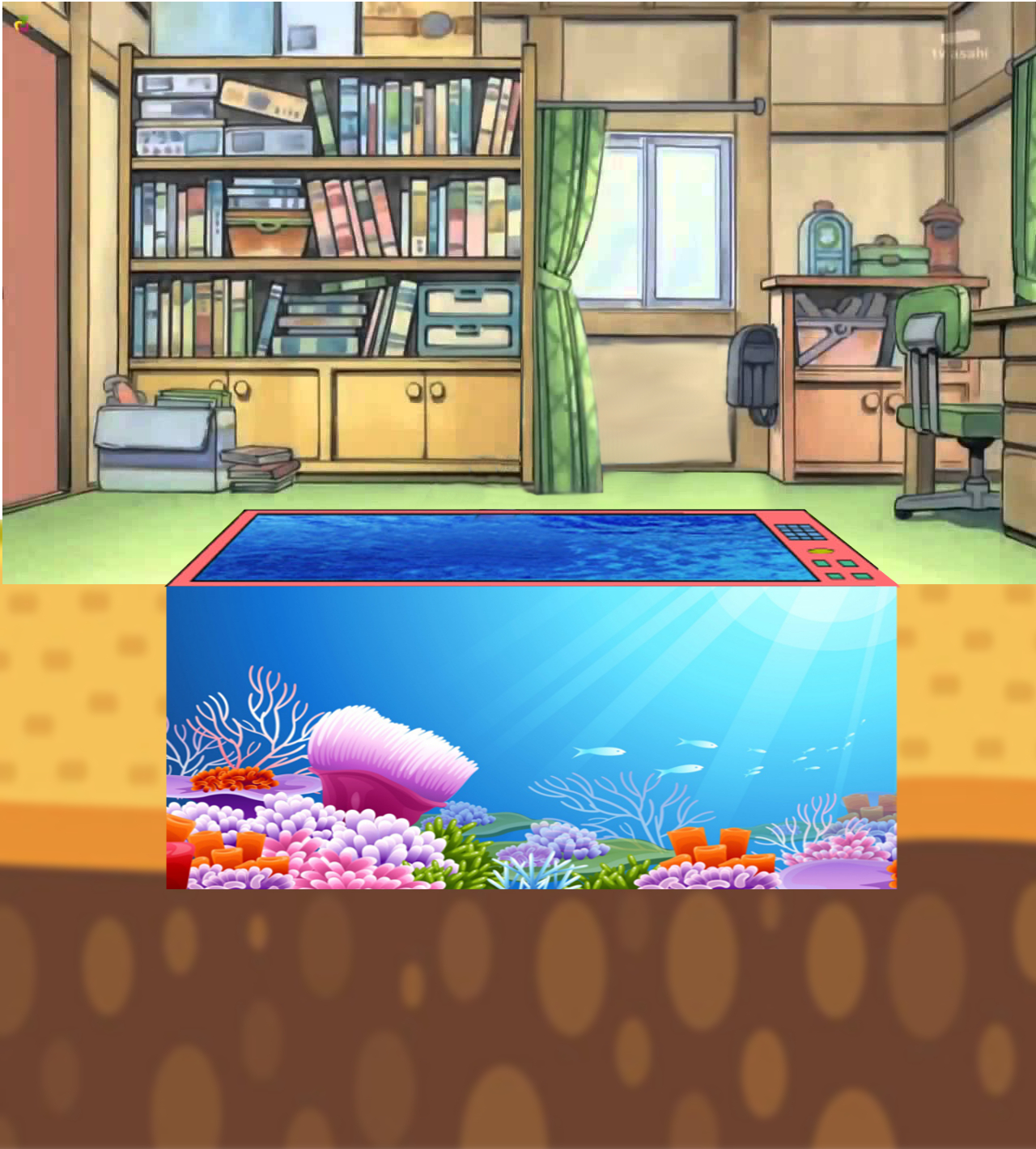 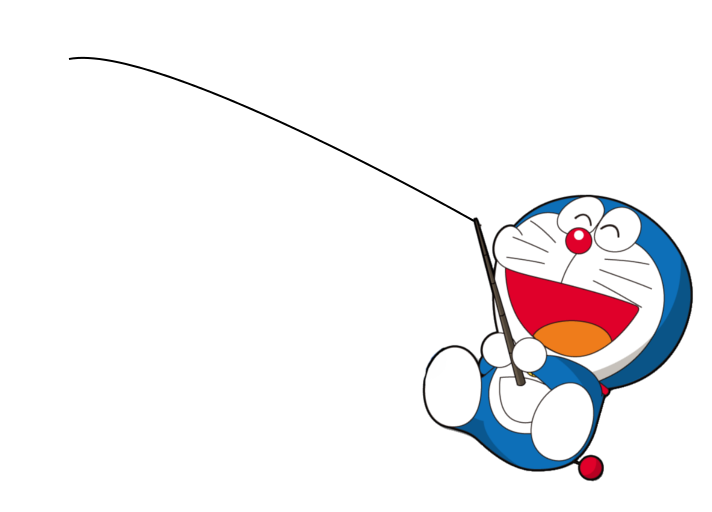 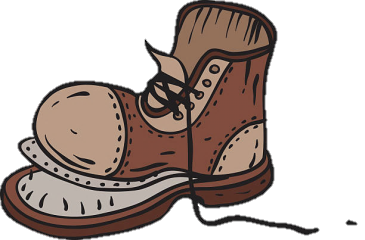 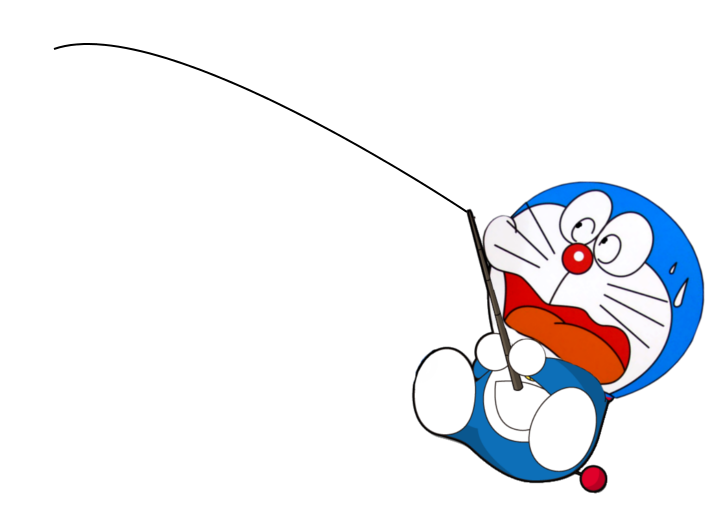 GIỎI QUÁ
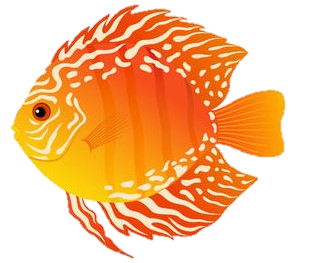 Bắt đầu!
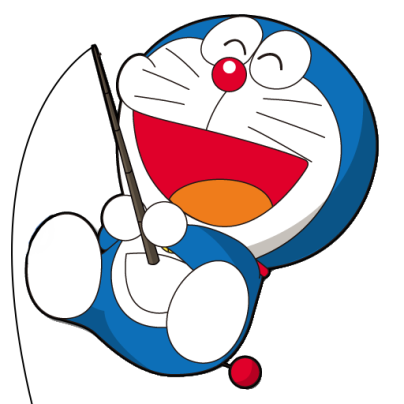 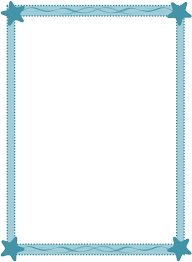 TIẾC QUÁ
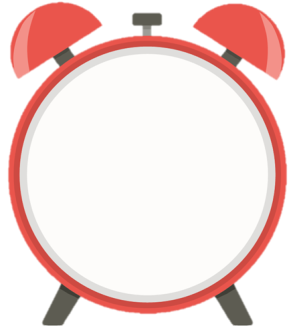 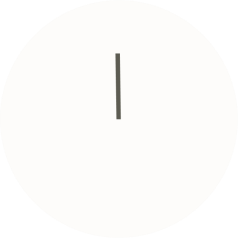 HẾT GIỜ
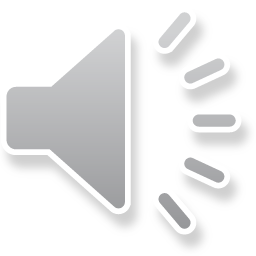 Thầy cô điền câu hỏi ở đây
A. Đáp án Đúng
B. Đáp án Sai